4491-25 Child Tax Credit v11.0 VO.pptx
Child Tax Credits - Non RefundableAdditional CTC – Refundable
Pub 17 Chapter 34
Pub 4012 Tab G
12/29/2011
Tax Law Training (NJ) TY2011 v11.0
1
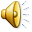 Child Tax Credit (CTC)
Non-Refundable Credit 
Maximum credit per qualified child - $1,000
General Requirements:
Must meet Qualified Child Criteria
AGI and Filing Status determines amount, if any, of Credit
“CTC” box opposite dependent’s name on Main Information Sheet checked automatically by TaxWise
Tax Wise will automatically calculate credit
Tax Law Training (NJ) TY2011 v11.0
2
12/29/2011
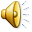 Qualifying Child
Claimed as TP dependent:
Own child, step, adopted or foster child, or their descendents
Siblings, step brother/sister or their descendents
Age: Under 17 on December 31st of tax year
Residency: lived with TP over 6 months
Support: Child provided less than 50% of own support
US citizen or resident of US
Tax Law Training (NJ) TY2011 v11.0
3
12/29/2011
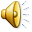 Additional CTC Refundable Tax Credit
TP may be eligible for this credit if TP did not get full benefit of the non-refundable CTC (tax liability less than allowable CTC)
Tax Wise will automatically insert Form 8812 for completion and calculation of additional CTC
Form 8812
Part I – Applies to all filers
Part II – Applies to filers who have 3 or more qualifying children
Tax Law Training (NJ) TY2011 v11.0
4
12/29/2011
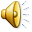